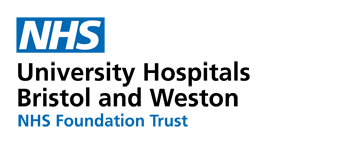 Recent thinking on early Physiotherapy and rehabilitation
Kate Cave
Band 6 Head and Neck Cancer Physiotherapist at UHBW
Scoping project
One year scoping project. 
Band 6 Physiotherapist 0.5 whole time equivalent (WTE). 

Identify the unmet Physiotherapy needs of Head and Neck Cancer (H&NC) patients at University Hospitals Bristol and Weston (UHBW) NHS Foundation Trust.
Prehabilitation
UHBW now offers Prehab for UHBW and Royal United Hospital (RUH) H&NC patients undergoing surgery at UHBW.

Improved resource management to prevent duplication of H&NC Prehab provision by UHBW and RUH.

Generic Prehab Vs H&NC specific Prehab.
Routine post surgical outpatient  H&NC Physiotherapy
Inconsistent outpatient Physiotherapy follow up for H&NC patients post-op since 2017.
Now all H&NC patients should be reviewed by outpatient H&NC Physiotherapist post major surgery. 
Positive feedback from patients re-presenting regarding current Physiotherapy service provision. 
Limited resources requiring relatively short term interventions.
Now seeing patients sooner post-op.
Reducing risk of secondary complications and anecdotally improving patients outcomes.
Reduced demand on Physiotherapy musculoskeletal (MSK) outpatients service.
Routine post chemoradiotherapy/radiotherapy H&NC Physiotherapy
Multidisciplinary Allied Health Professional and H&NC Clinical Nurse Specialist Macmillan Support Clinic Follow Up clinic. 
Previously no routine Physiotherapy input for H&NC patients post chemo-radiotherapy or radiotherapy.
Now routine review by H&NC outpatient Physiotherapist post treatment.
Onward referrals to Bristol Royal Infirmary MSK Physiotherapy outpatients now prioritised for Urgent New Patient appointment (if received within 6 weeks of completion of treatment).
H&NC patients are receiving Physiotherapy input routinely and sooner then ever before.
Future
Continued scoping project until April 2022.

Permanent Band 6 0.5 WTE H&NC Physiotherapist from April 2022.

Need to be realistic about what the service can offer to meet H&NC patients Physiotherapy needs with limited resources, despite aspiring to do more.